Simplificación Administrativa:

Reformas para acercar el Estado a los ciudadanos
.
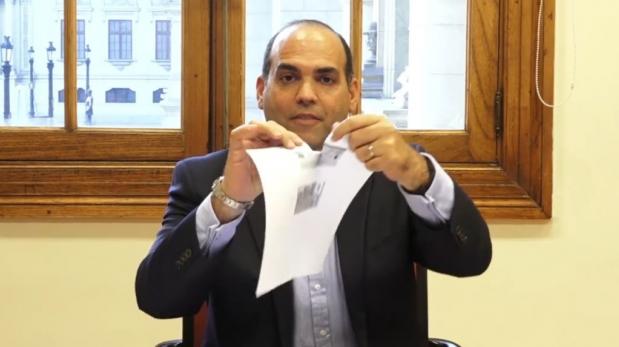 .
2
Los “cómo”
Implementar tecnología de la información
Simplificar, optimizar, automatizar o  eliminar trámites inútiles
Reducir costos de tramitación
3
Tres clases de medidas:
Simplificación en beneficio de los ciudadanos
DL 1246 y DL 1310
Facilitación de las actividades productivas
Medidas transversales de DL 1246 y DL 1310
DL 1271 Licencia municipal de funcionamiento
DL 1332 Facilitación de constitución de empresas
Simplificación sectorial 
Consolidación e institucionalización de nueva relación entre el Estado y los ciudadanos y empresas
DL 1256,  1308  y 1309  que fortalecen Indecopi
DL 1272 Modificación a Ley del Procedimiento Administrativo General
DL 1310 Análisis de la Calidad Regulatoria
4
1. DL 1246: Simplificación en beneficio del ciudadano
Interoperabilidad gratuita progresiva  entre entidades públicas para sustituir: certificado antecedentes, vigencia de poderes, certificación registral de propiedad.
Masificación de pago de tasas  de tramitación en línea desde cualquier banco
Prohibición de exigencias inútiles: copias de DNI,   partidas de nacimiento, legalización de firmas,  ficha de RUC. 
Eliminación del certificado de supervivencia y otras pruebas de vida para cobro de pensiones, sin necesidad de declaraciones juradas, conforme a DL 1310
Efectividad del DNI: Su vencimiento no impide al ciudadano acreditar su identidad y participar en actos  y transacciones. 
Primera copia gratuita de la denuncia policial
Simplificación del certificado de discapacidad
Impone la tecnología de la información

Simplifica o elimina trámites específicos
5
1. DL 1310: más simplificación en beneficio del ciudadano
6
2. DL 1246 Facilitación de actividades productivas
Contratos laborales
Contratos a plazo y de modalidades formativas:  eliminación de presentación de contrato  a Ministerio de Trabajo y pago de tasa

Promociones Comerciales
Se excluyen de la competencia de la Oficina Nacional de Gobierno Interior – ONAGI 
Se elimina autorización previa. INDECOPI mantiene función de control posterior
Ahorro administrativo para las empresas 

Más oportunidades de empleo

Más competencia entre empresas en beneficio del consumidor
7
2. DL 1310 Actividades Productivas
8
2. DL 1271 Licencia de Funcionamiento
9
2. Simplificación sectorial
Facilitar el desarrollo de la actividad pesquera artesanal a través de la formalización de embarcaciones (DL 1273).
Pesca
Minería
Reestructuración del proceso de formalización de la pequeña minería y artesanal (DL 1293), y disposiciones para el proceso de formalización minera integral (DL 1336).
Modificación de la Ley General de Minería (DL 1320).
Se modifica el Código Penal para garantizar seguridad de la infraestructura (DL 1245).
Disposiciones para promover la masificación del gas natural a nivel nacional (DL 1331).
Hidrocarburos
Se aprueba la ley de etiquetado y verificación de los reglamentos técnicos de los productos industriales (DL 1304).
Medidas para complementar y optimizar el marco normativo para los productos cosméticos, productos de higiene doméstica y productos químicos especializados (DL 1345).
Manufactura
Simplificación en los trámites previstos en la Ley Forestal y de Fauna Silvestre (DL 1283).
Medidas para promover el comercio de productos forestales  de origen legal (DL1319).
Actividades Forestales
3. Ley del Procedimiento Administrativo General
Procedimientos estandarizados de cumplimiento obligatorio por las entidades de todos los niveles de gobierno
. Las entidades tendrán que justificar ante la PCM el mantenimiento de sus procedimientos que actualmente se aprueben por SAN 
Incumplimiento de aprobar TUPA tiene el efecto de liberar al administrado de la tramitación, presentar requisitos o pagar derechos de tramitación
Se faculta la tercerización de todas las actividades vinculadas a procedimientos administrativos
Se fortalece funciones de PCM para dictar directivas, fiscalizar, etc.
Se incorpora en el régimen de faltas de los funcionarios y servidores públicos el incumplimiento de las medidas simplificadoras
11
3. Análisis de la Calidad Regulatoria (ACR) de los procedimientos administrativos en el Poder Ejecutivo
Revisión exhaustiva de los procedimientos vigentes: 
Revisión de toda norma infra legal que establece procedimientos administrativos, para identificar, reducir y/o eliminar aquellos innecesarios, injustificados, desproporcionados, redundantes. 
Cada entidad realiza ACR y lo presenta a Comisión Multisectorial, según cronograma, que informa y recomienda su ratificación o derogación.
Normas no presentadas o no ratificadas quedan derogadas.
Normas ratificadas tienen vigencia 3 años.
Nueva normativa
Sector que propone realiza ACR. Comisión Multisectorial opina.
Normas no presentadas o no recomendadas no entran en vigencia
Normas aprobadas tienen vigencia 3 años.
12